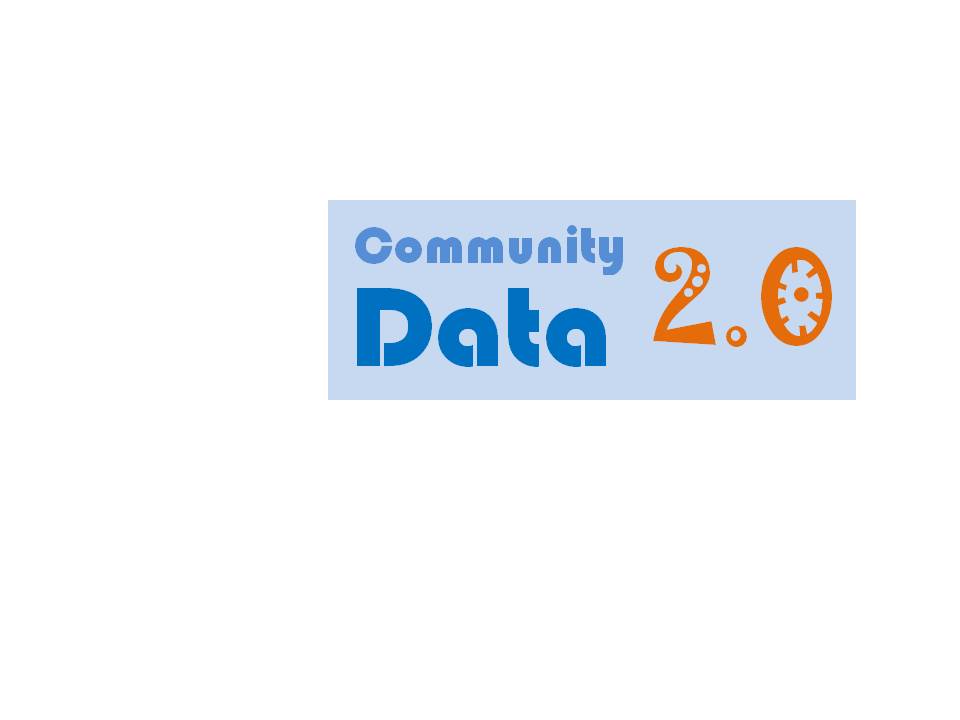 An  Opportunity for Collaboration
SCOPE Presentation to North Port Commission
September 12, 2011
The What & Why of Community Data
To clarify local, present-day realities.  
To continually reflect together for:
Sense-making
Decision-making
Action




“Community Data for Community Change.”
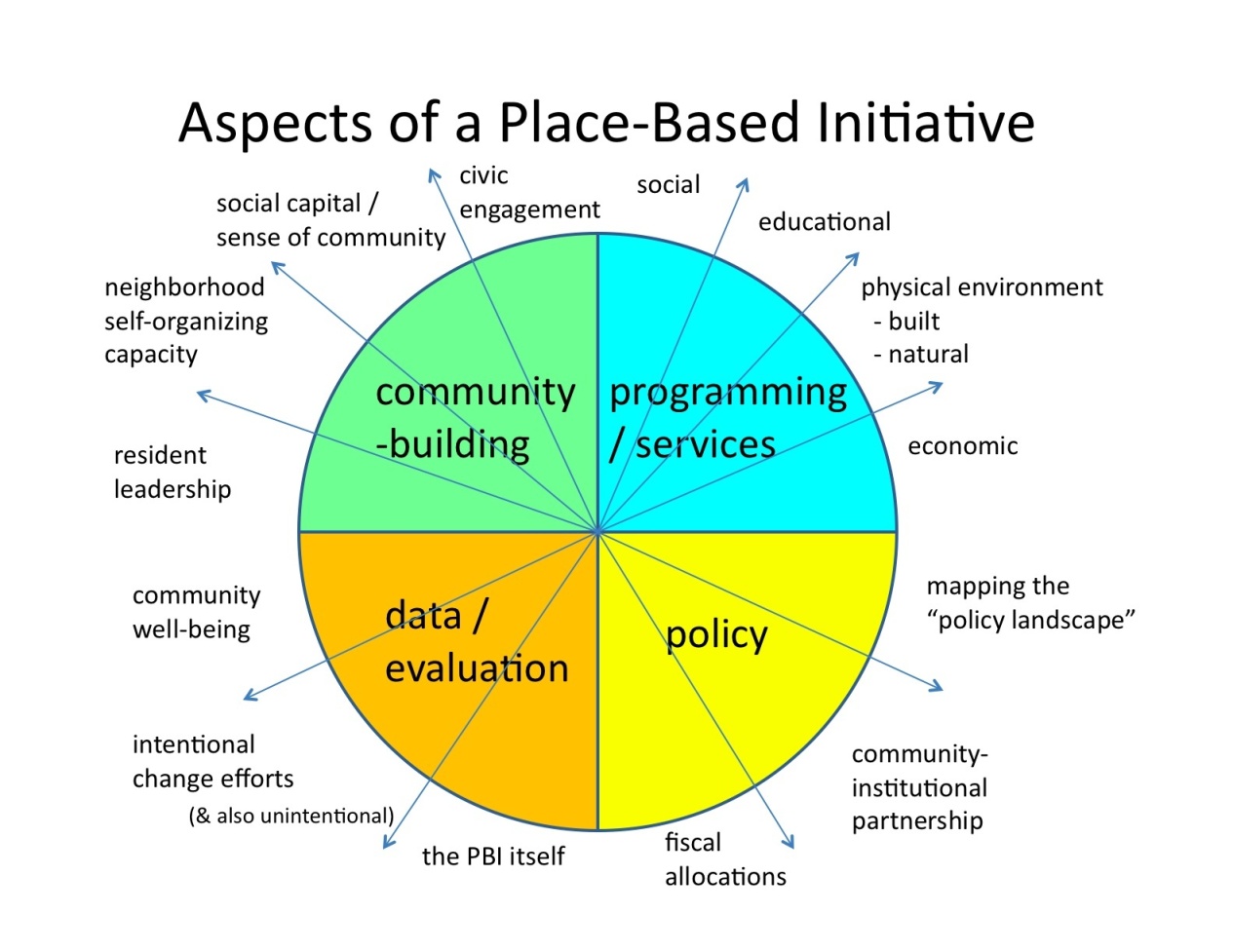 [Speaker Notes: To clarify & reflect upon local, present-day realities.  In these ways, our community has been able to better identify next steps and take action for positive change.]
Features & Benefits of High Quality Data
Features

  Granular

  Frequent

  Citizen-Centric
Benefits

Preventing overgeneralization
Keeping up with the pace of change
Acknowleding primary locus of control
[Speaker Notes: To clarify & reflect upon local, present-day realities.  In these ways, our community has been able to better identify next steps and take action for positive change.]
Composite GIS Map
Boundaries:
Census Tract / Block Group / Block
Zip Codes
School Attendance Zones
Voting Precincts
Neighborhood & Homeowner’s Associations

Demographics:
Total #
Age:  Over 65 Years, Under 18 Years, Under 5 Years
Race / Ethnicity:  Black / African-American, Hispanic / Latino, White
Households:  Owners/Renters, with Kids, with Single Individuals
Assets:
Libraries
Churches
Firehouses
Parks
Schools
Businesses
Neighbor-Identified Assets

Indicators of Well-Being:
Civic Participation
Culture & Recreation
Economy
Health
Learning
Environment
Social
A North Port Example
Boundaries:
Census Tract / Block Group / Block
Zip Codes
School Attendance Zones
Voting Precincts
Neighborhood & Homeowner’s Associations

Demographics:
Total #
Age:  Over 65 Years, Under 18 Years, Under 5 Years
Race / Ethnicity:  Black / African-American, Hispanic / Latino, White
Households:  Owners/Renters, with Kids, with Single Individuals
Assets:
Libraries
Churches
Firehouses
Parks
Schools
Businesses
Neighbor-Identified Assets

Indicators of Well-Being:
Civic Participation
Culture & Recreation
Economy
Health
Learning
Environment
Social
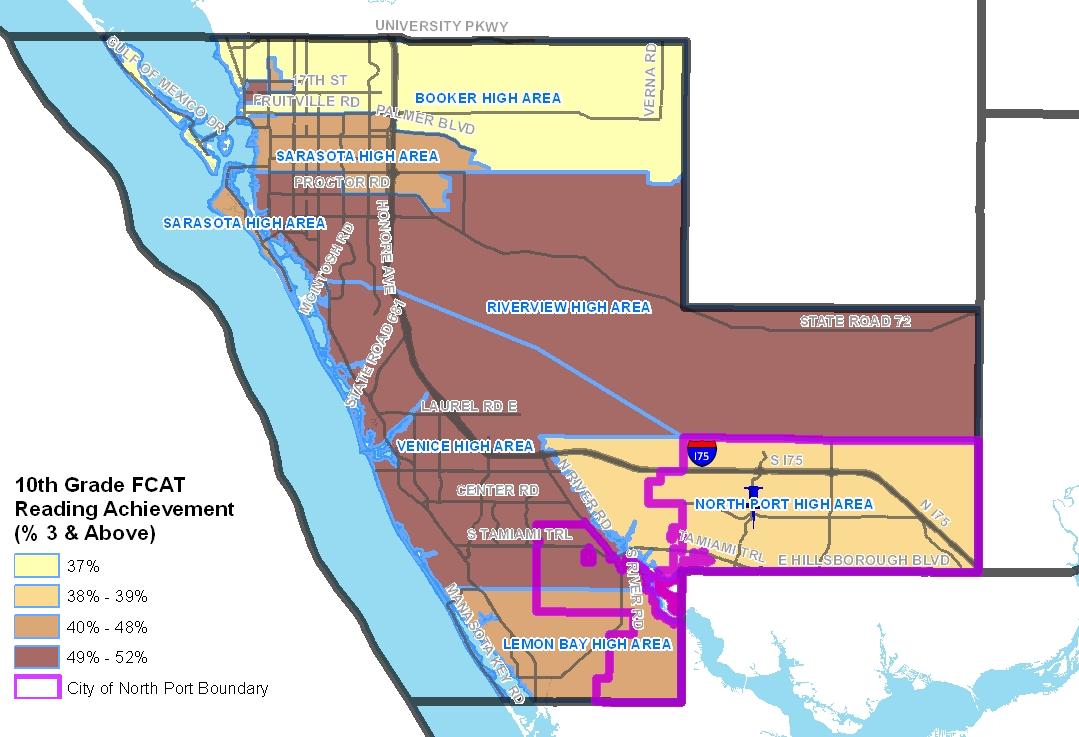 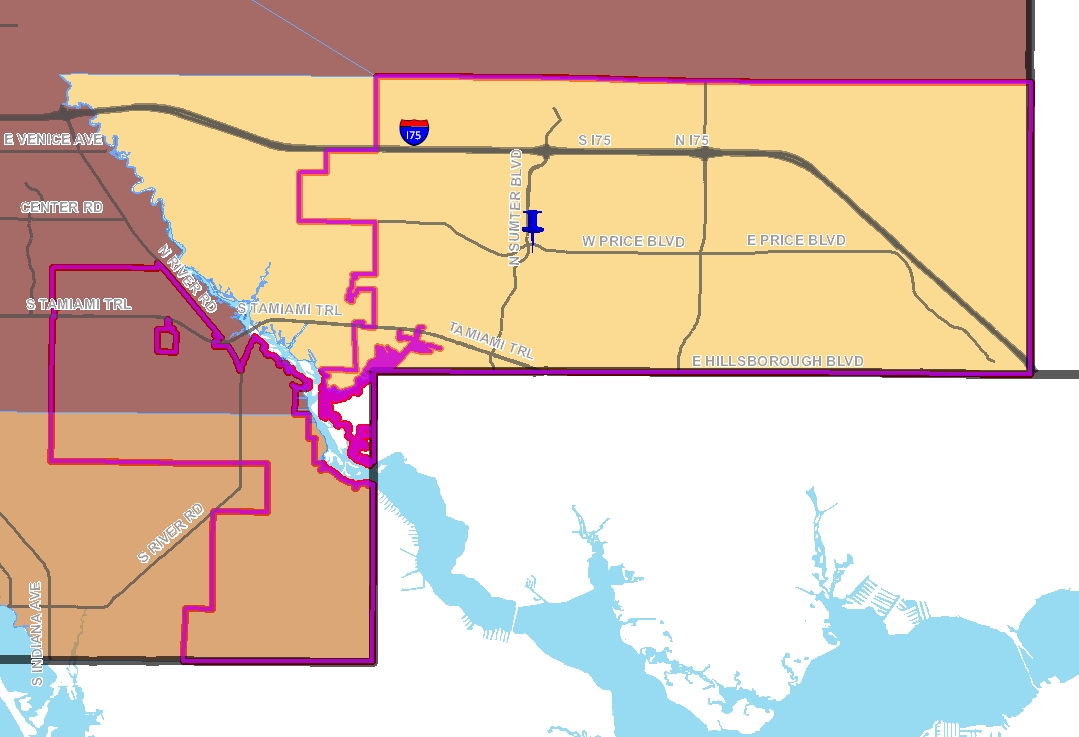 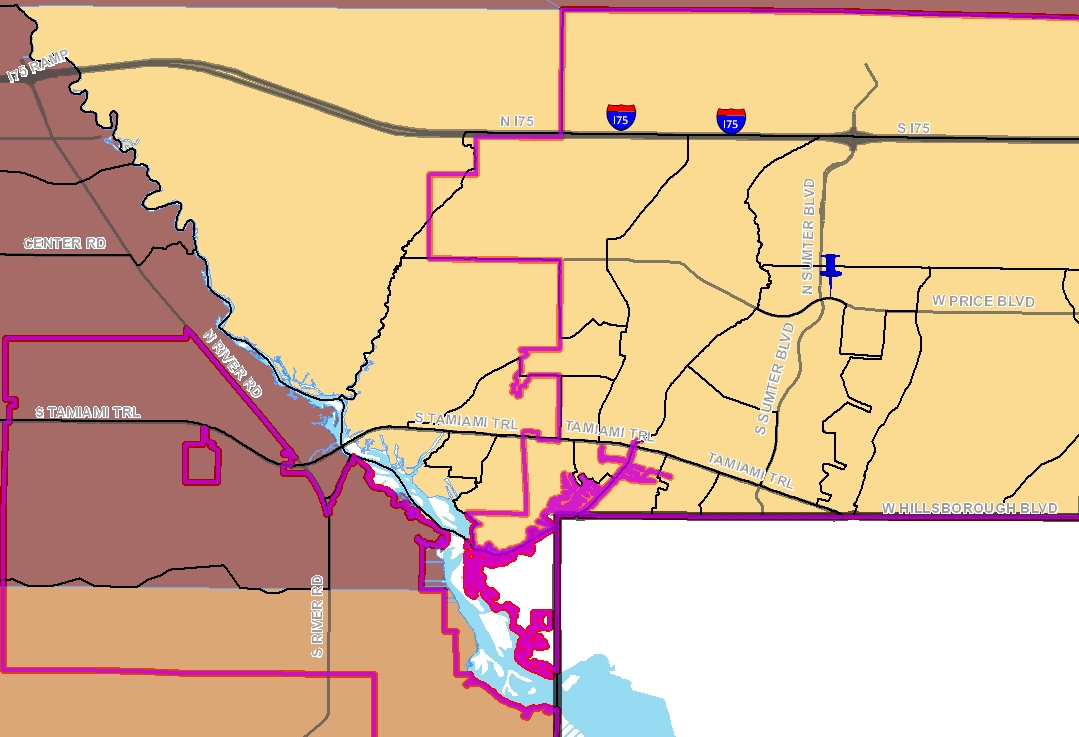 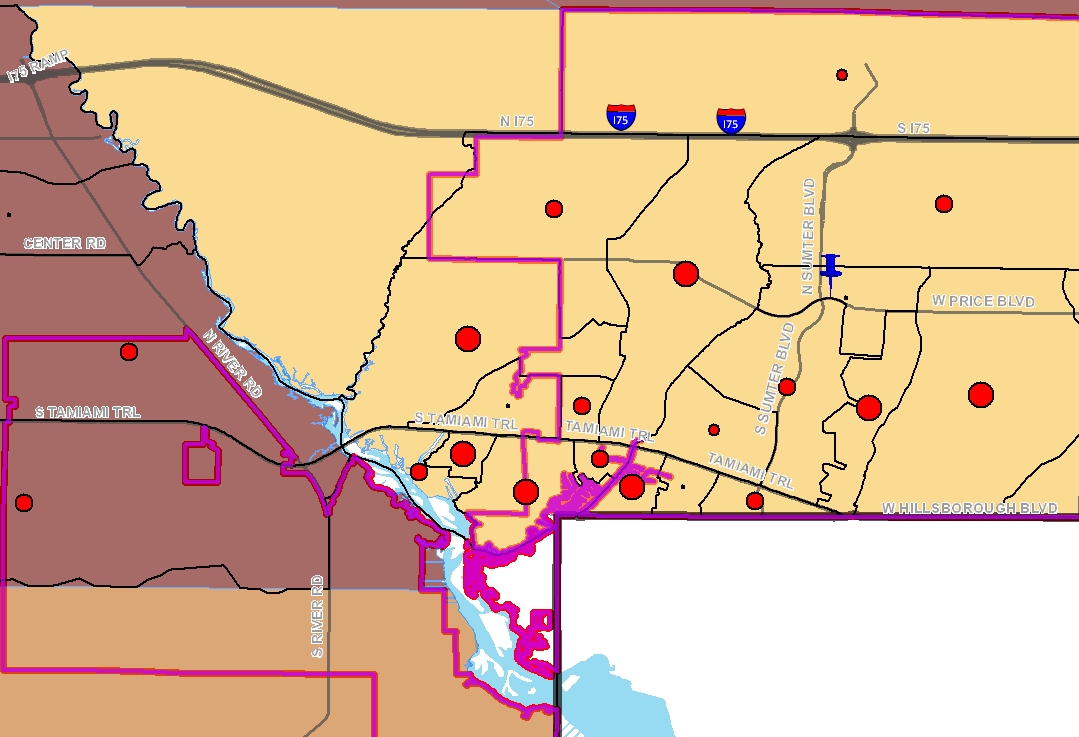 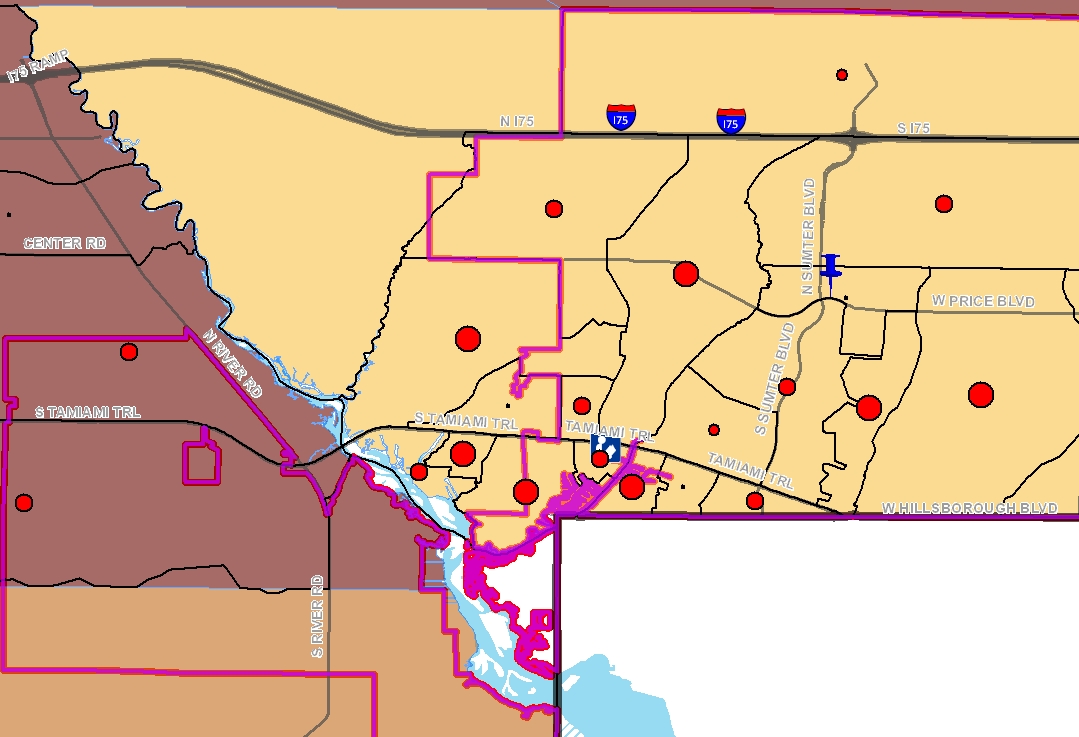 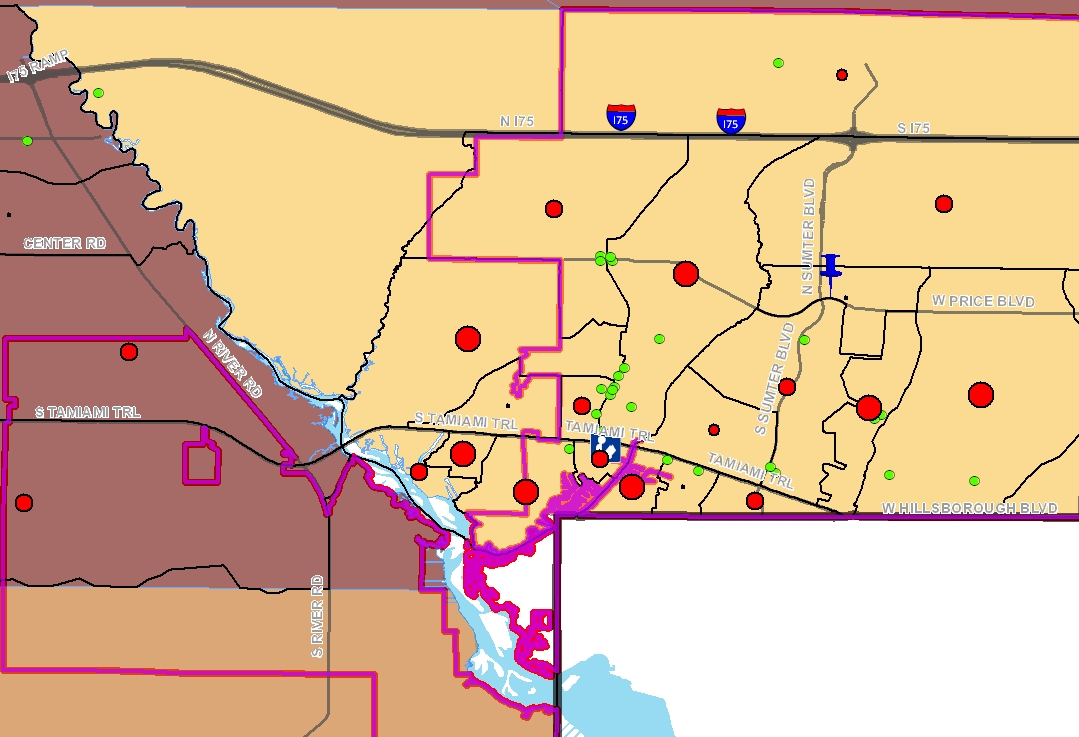 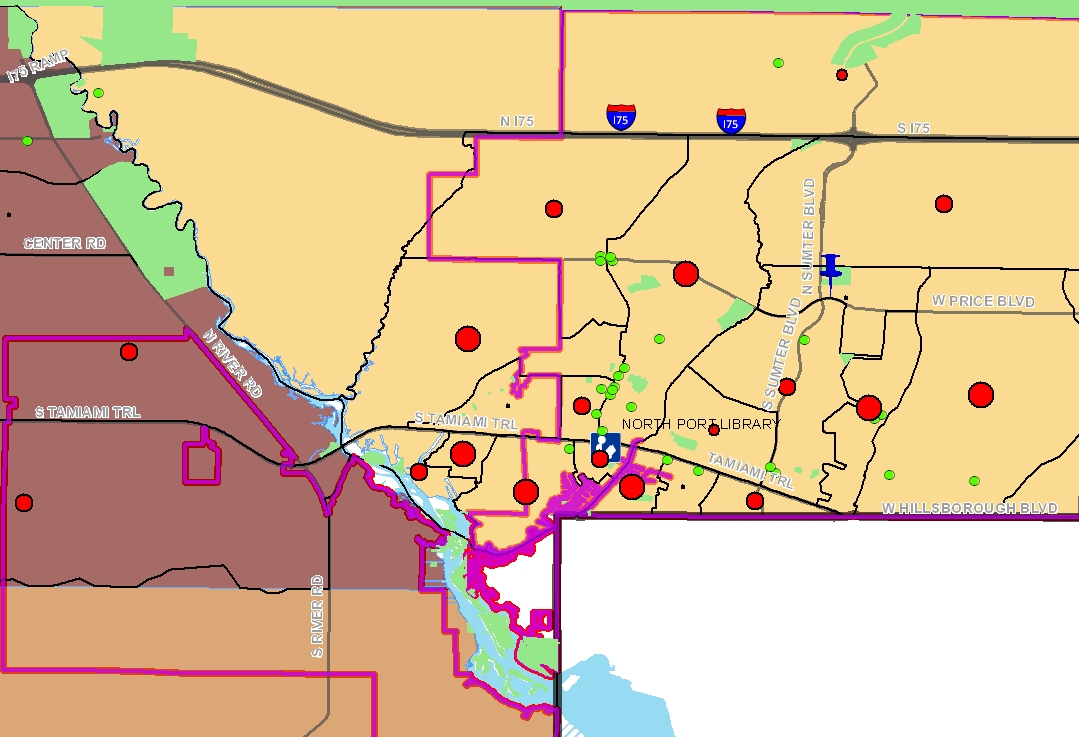 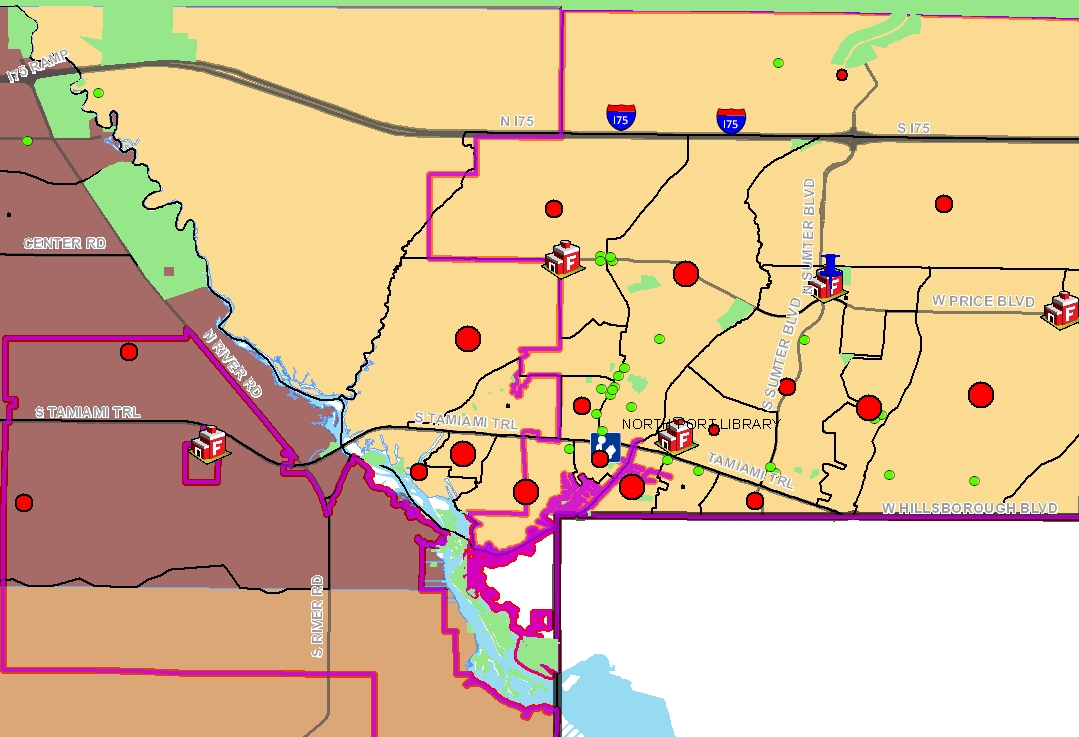 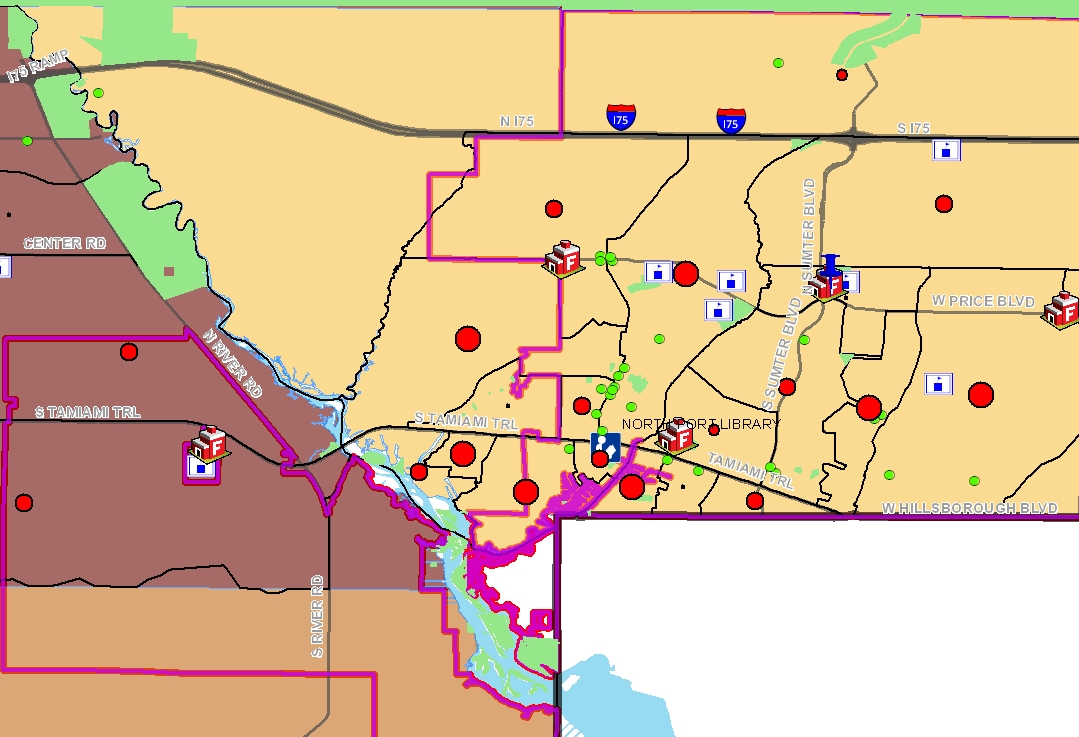 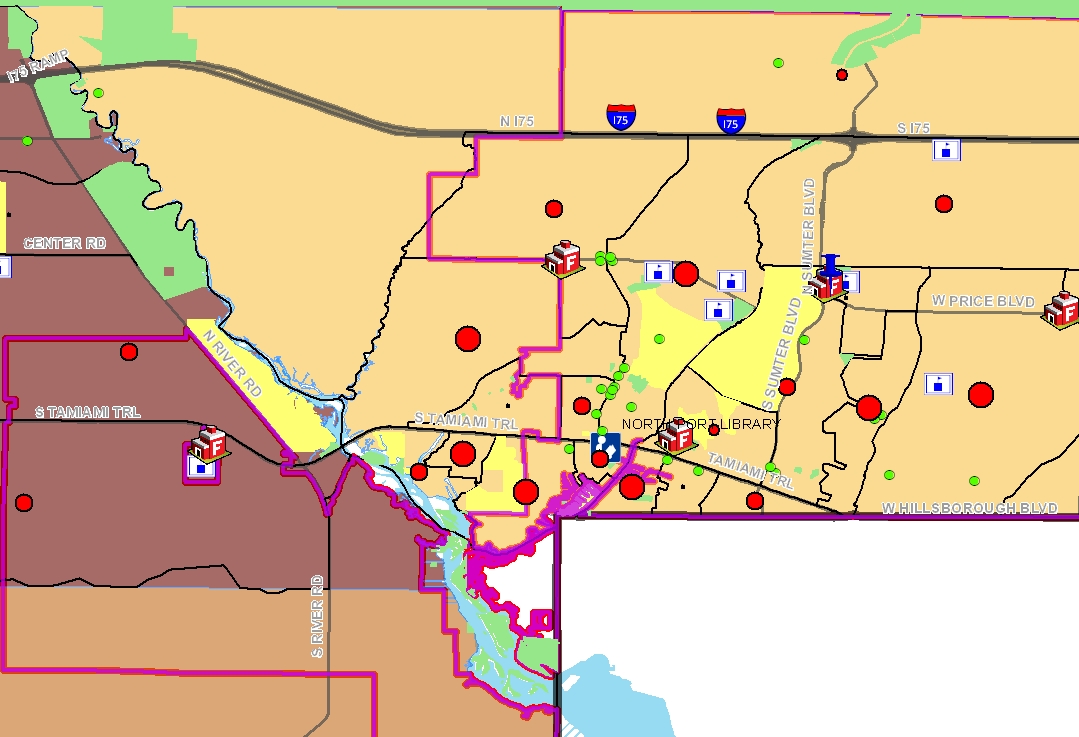 An Update on Community Data 2.0: The May 19 County-Wide Session
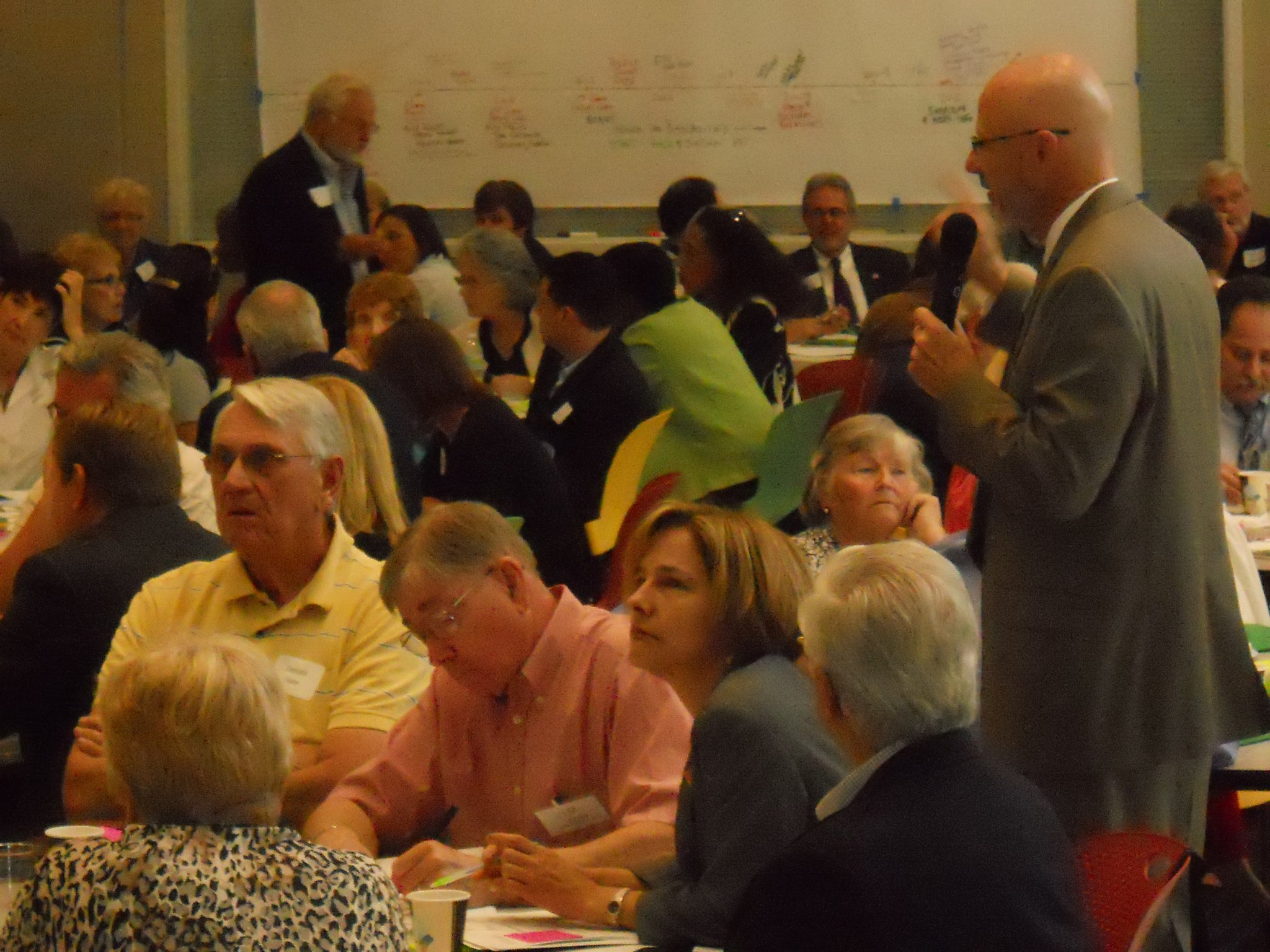 Data 2.0 Convening - Participants
[Speaker Notes: Most of the crowd came from non-profit organizations and government entities, but people from neighborhood groups, media, education, private businesses, economic development organizations and philanthropic  organizations attended as well.]
Data 2.0 Convening  - Questions
Data 2.0 Convening  - Questions
Total of 160 participants + 5 SCOPE staff members
[Speaker Notes: 165 people attended the Data 2.0 event of which 88% responded they live in Sarasota County and 92% responded they worked in Sarasota County.

There were 165 people who attended the Data 2.0 Event, and while there were a few from North Port, Venice, Englewood, and Sarasota County east of 75, the overwhelming majority of participants live and work in the City of Sarasota.]
Partnership Opportunities for Consideration
Contributing Data

Co-founding a Community Data Collaborative
“It is a pivotal time.  We need to be change-makers – and very capable ones at that.”  
“How can we be more than just anxious critics of the status quo or wishful thinkers about a better future, and become actual and effective agents for large-scale transformation?”  
“We believed that ways of seeing     could change ways of doing.”
Getting to Maybe:  How the World is Changed.
Westley, Zimmerman & Patton.  (2006).
Community Data 2.0Questions
[Speaker Notes: One sentence describing this process of asking questions & its purpose.]
Community Data – First Yield
Community Data – First Yield
Community Data – First Yield
Community Data – First Yield
Community Data – First Yield
Making a Case for:
Updating Community Indicators
Initiating process with core “reboot” question: “What are the qualities of life that children, adults, and families in our community want?” 
Harnessing everyday wisdom                   (not just professional expertise)
[Speaker Notes: “Not everything that can be measured matters, and not everything that matters can be measured.” - Einstein]
What Next?
Convening around the Core Reboot Question
 With residents
 With identity groups  (e.g. age, ethnicity, culture)
With professional networks / sectors
In person & virtually
 Gathering & Sharing Local Data
Key Data Partners:  Sheriff’s Dept, School Dist, County, 211
Composite GIS Map
Community Platform (Possibility of Beta Site w/ Urban Institute)
 Facilitating Ongoing Community Reflection
Across Sectors
Across Scales
“It is a pivotal time.  We need to be change-makers – and very capable ones at that.”  
“How can we be more than just anxious critics of the status quo or wishful thinkers about a better future, and become actual and effective agents for large-scale transformation?”  
“We believed that ways of seeing     could change ways of doing.”
Getting to Maybe:  How the World is Changed.
Westley, Zimmerman & Patton.  (2006).